Robots and Ozobots
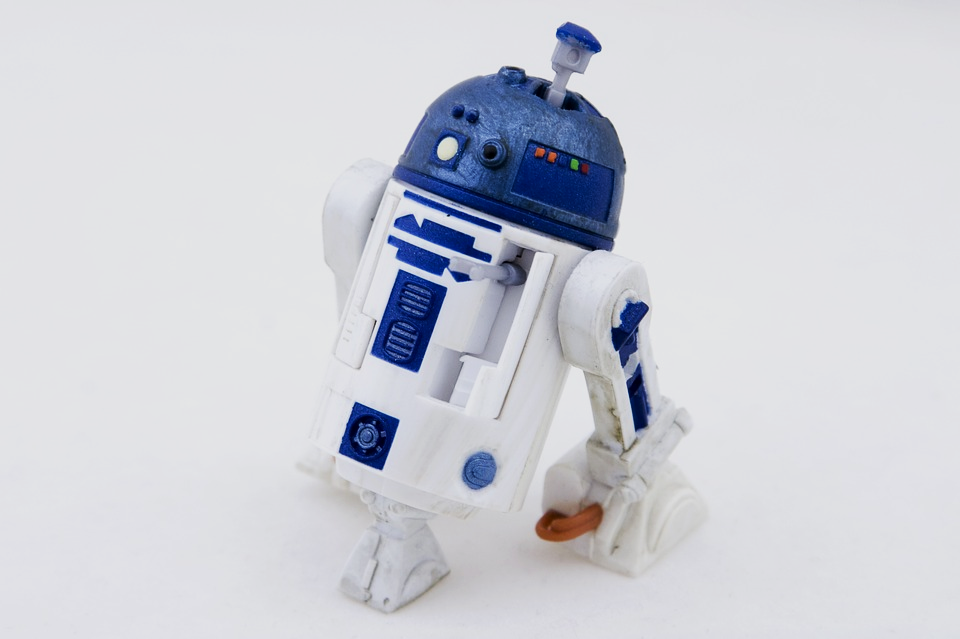 Charlotte, Alex and Tucker
How long have robots been around for??
The idea of artificial beings have been around for thousands of years
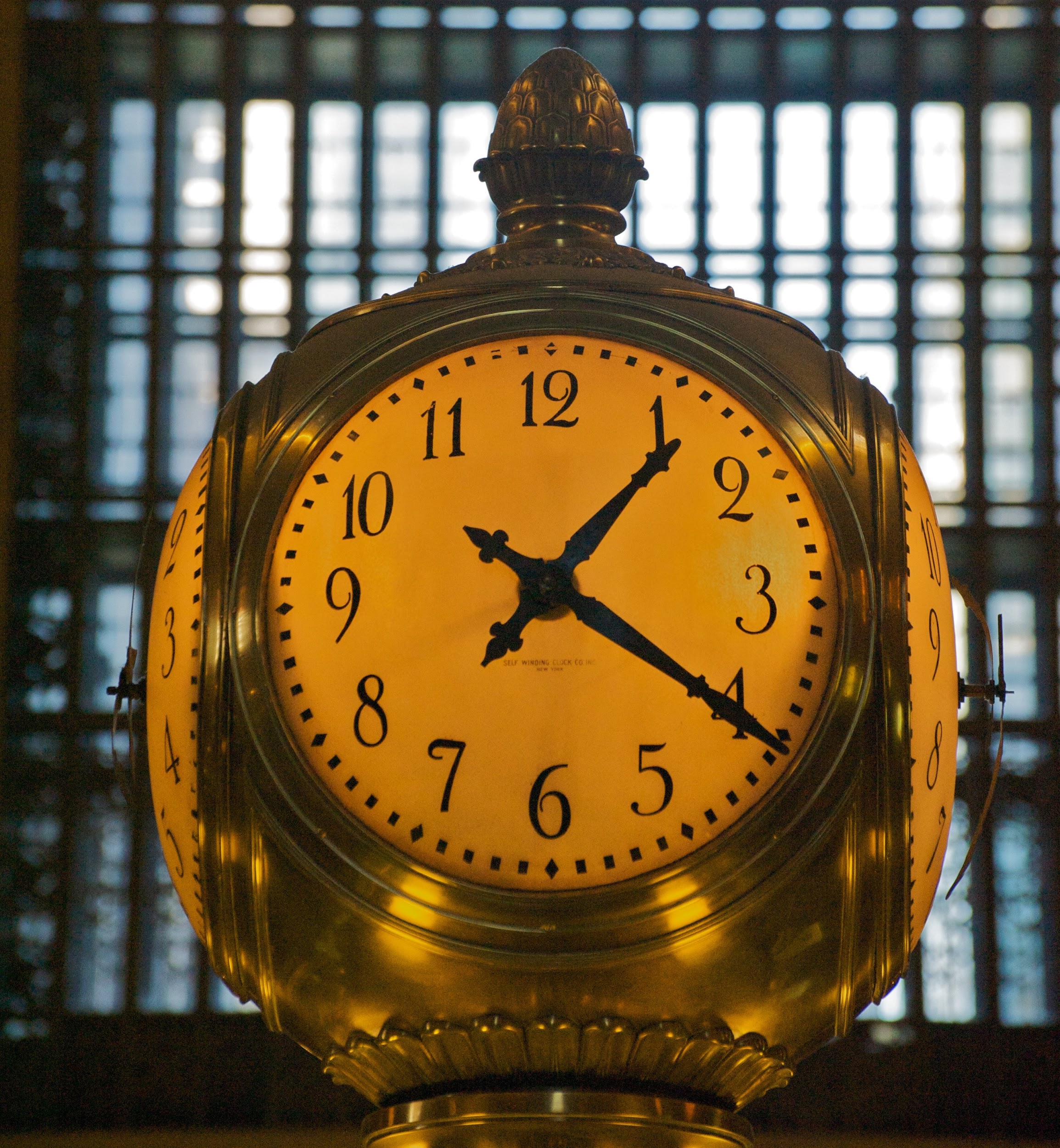 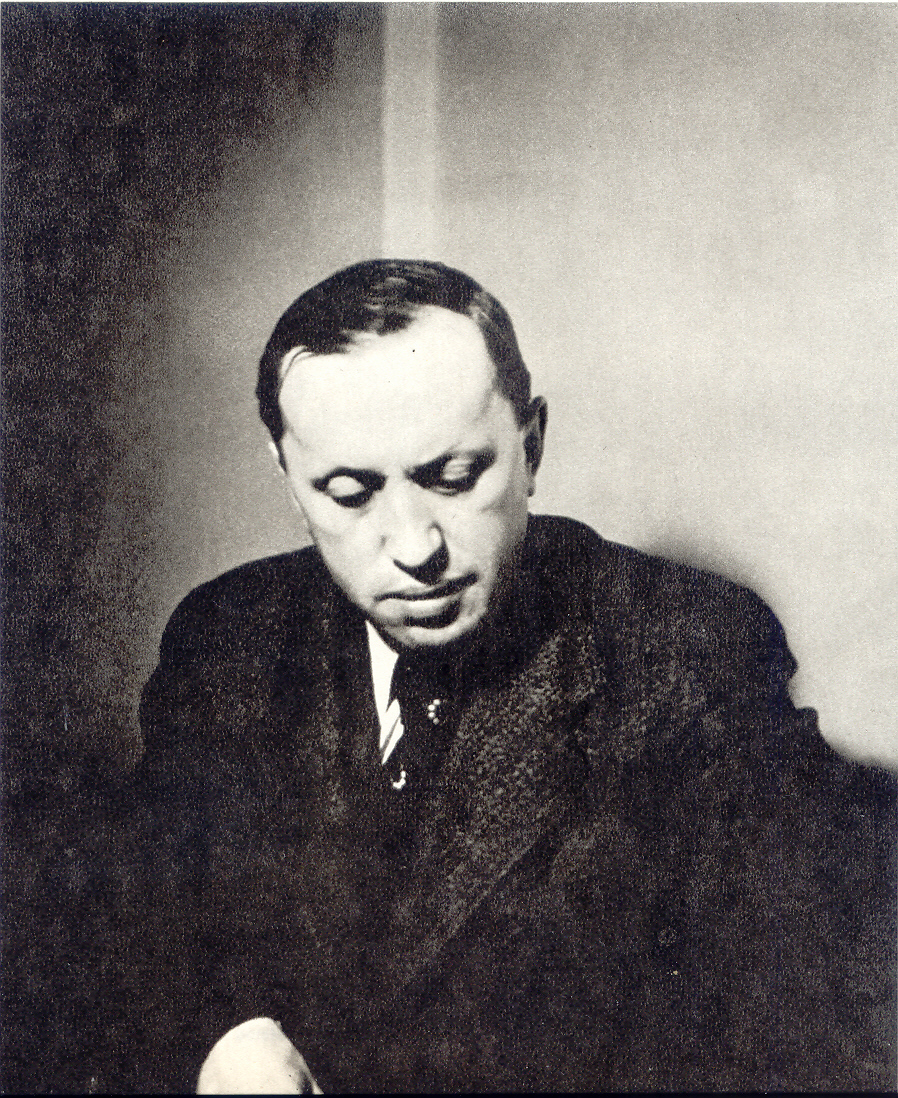 The history of robots
Karl Capek
William Grey tortoise robot
George Devol and Joseph Engelberger built first industrial robot that called Unimate 
Unimate built cars on an assembly line for General Motors
Karl Capek was first to name “robot”
First true toy produced in Japan called Lilliput
Isaac Asimov wrote a story about three laws of robotics
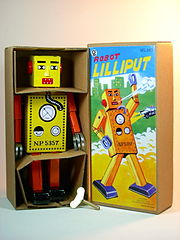 autonomous-work by self                                

    
programs-different ways to control the robot
WHAT  MAKES  A  ROBOT ??
sensors-a device that collects information about a robot or its surroundings
controller-something that makes decisions for the robot
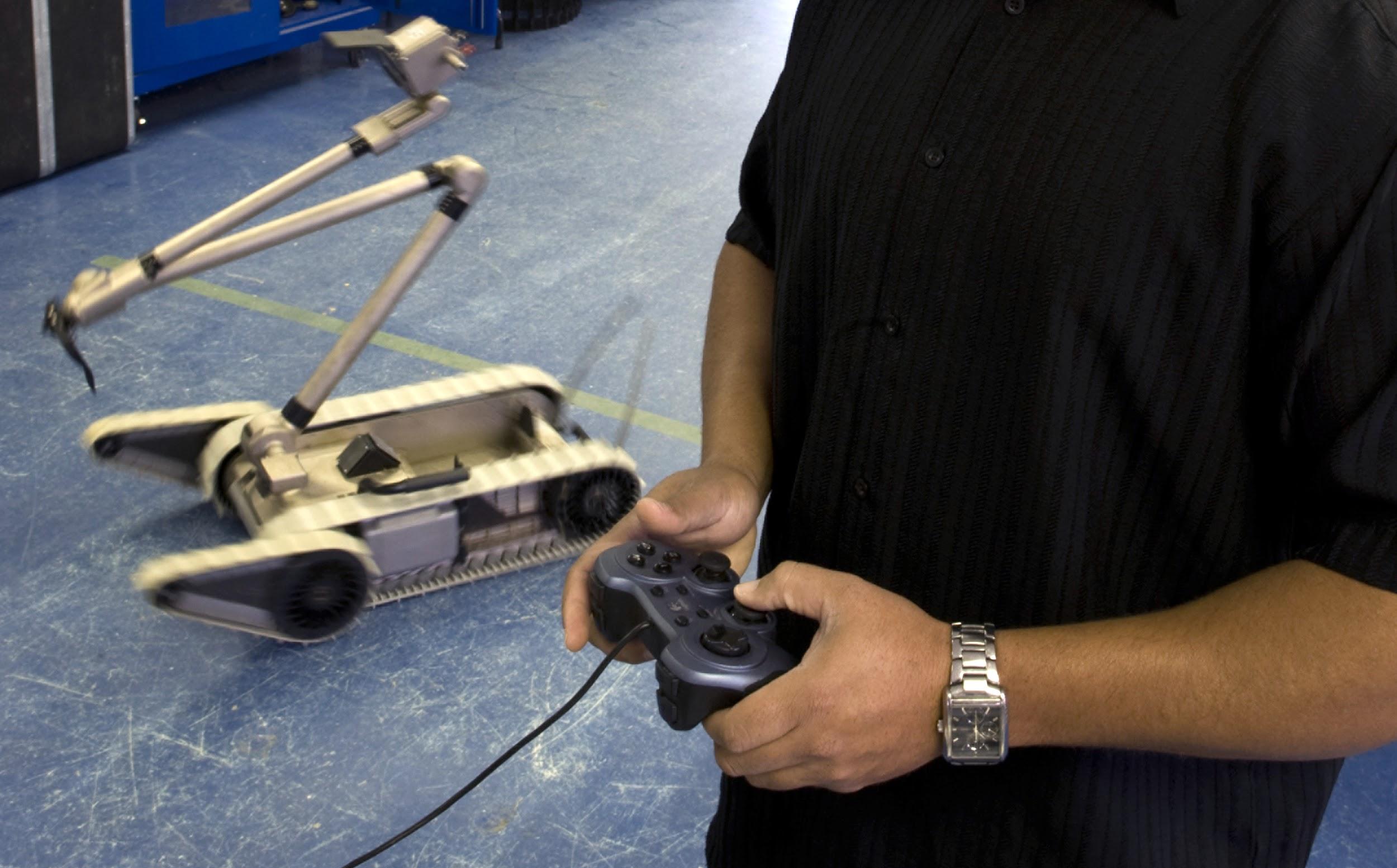 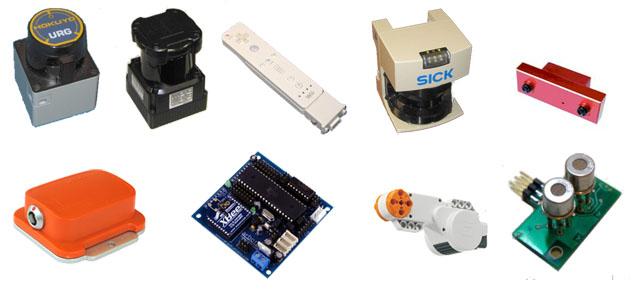 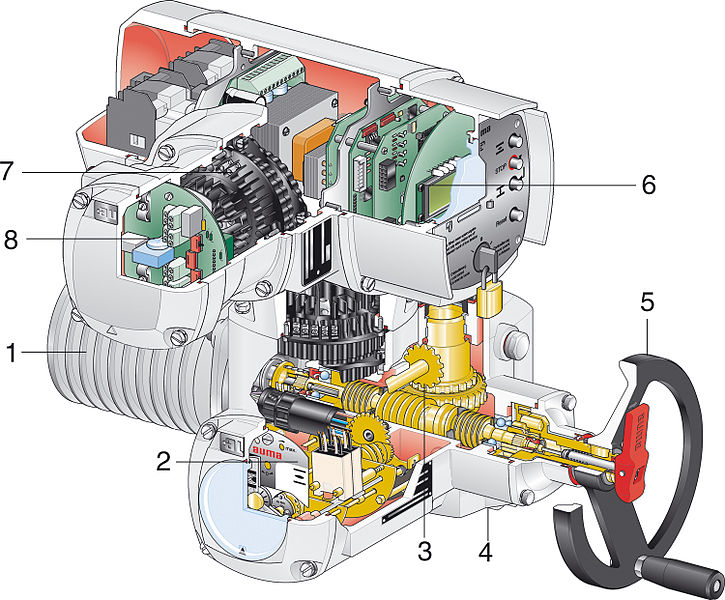 Actuators-a system or device that controls the robot
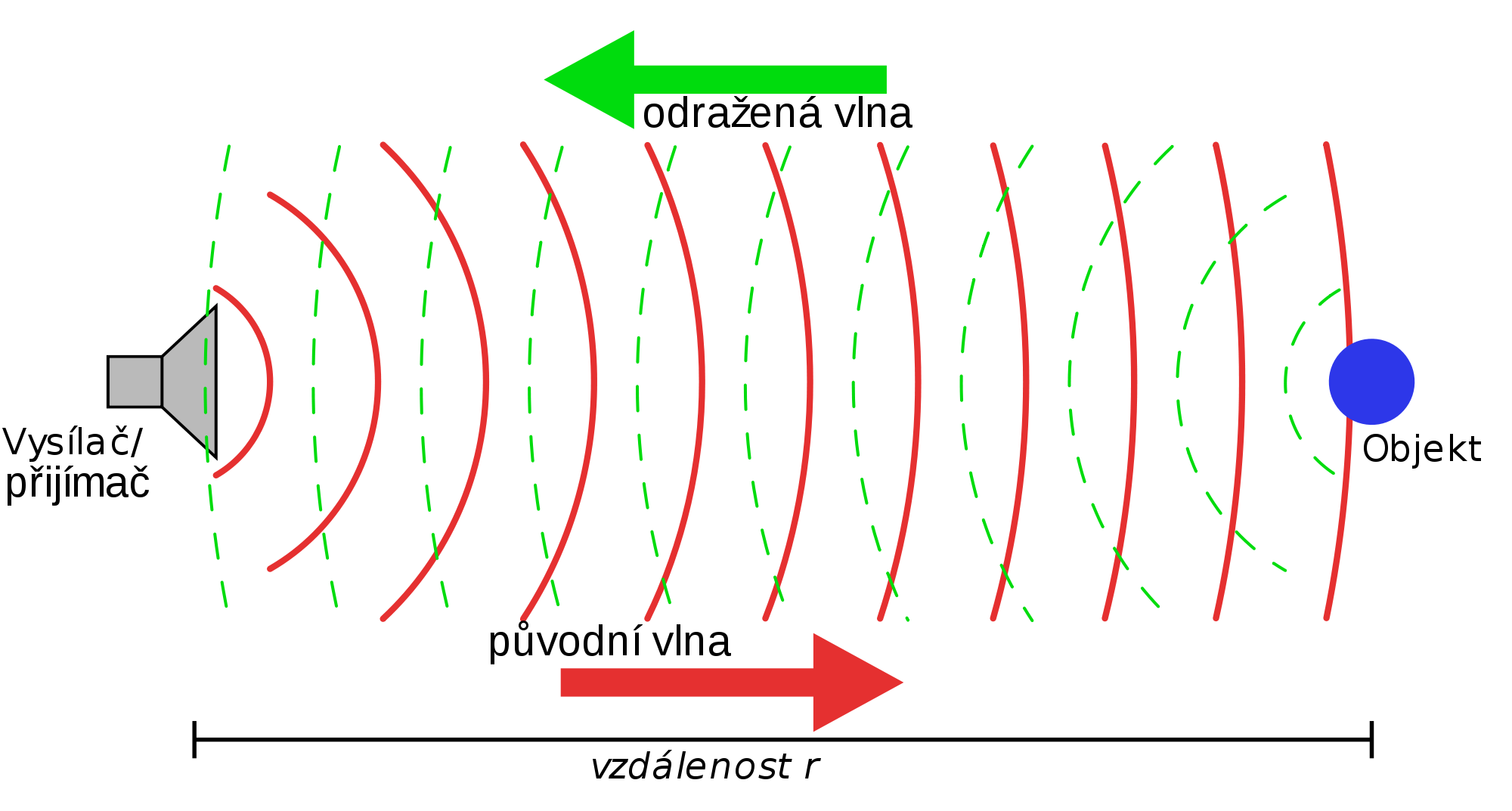 sonar-movement by sound
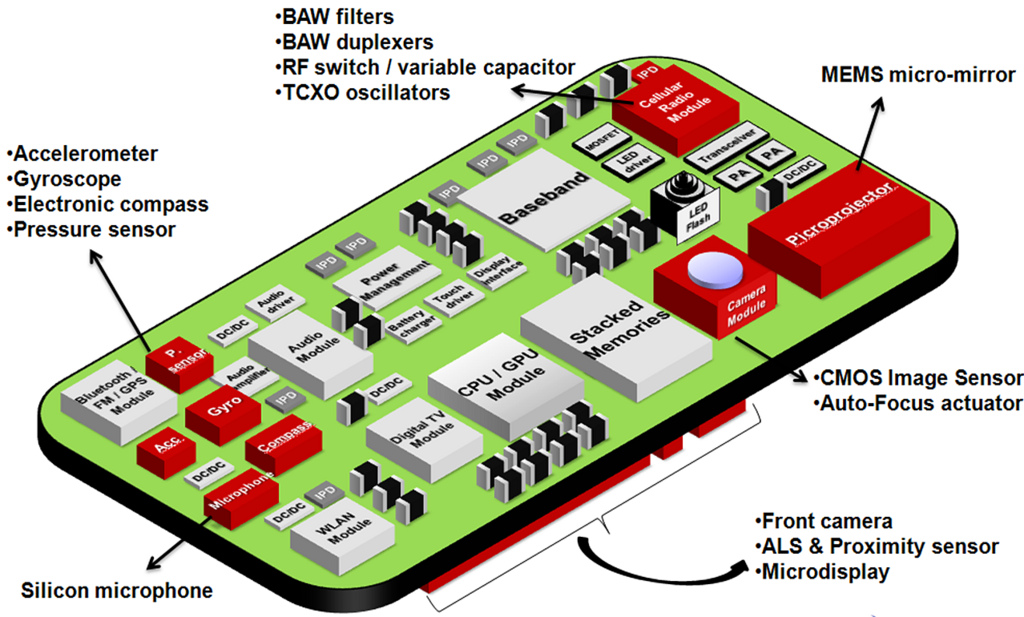 Microprocessor-it's the brain of the robot
What behaviors do robots have?
Don't  need  to  rest, are  good  at  jobs, work  24  hours  a  day  all  year, do  not  get  sick, rarely make mistakes, work fast, stronger than people, industrial bots repeat the job, can’t  learn, can’t think, can't make decisions
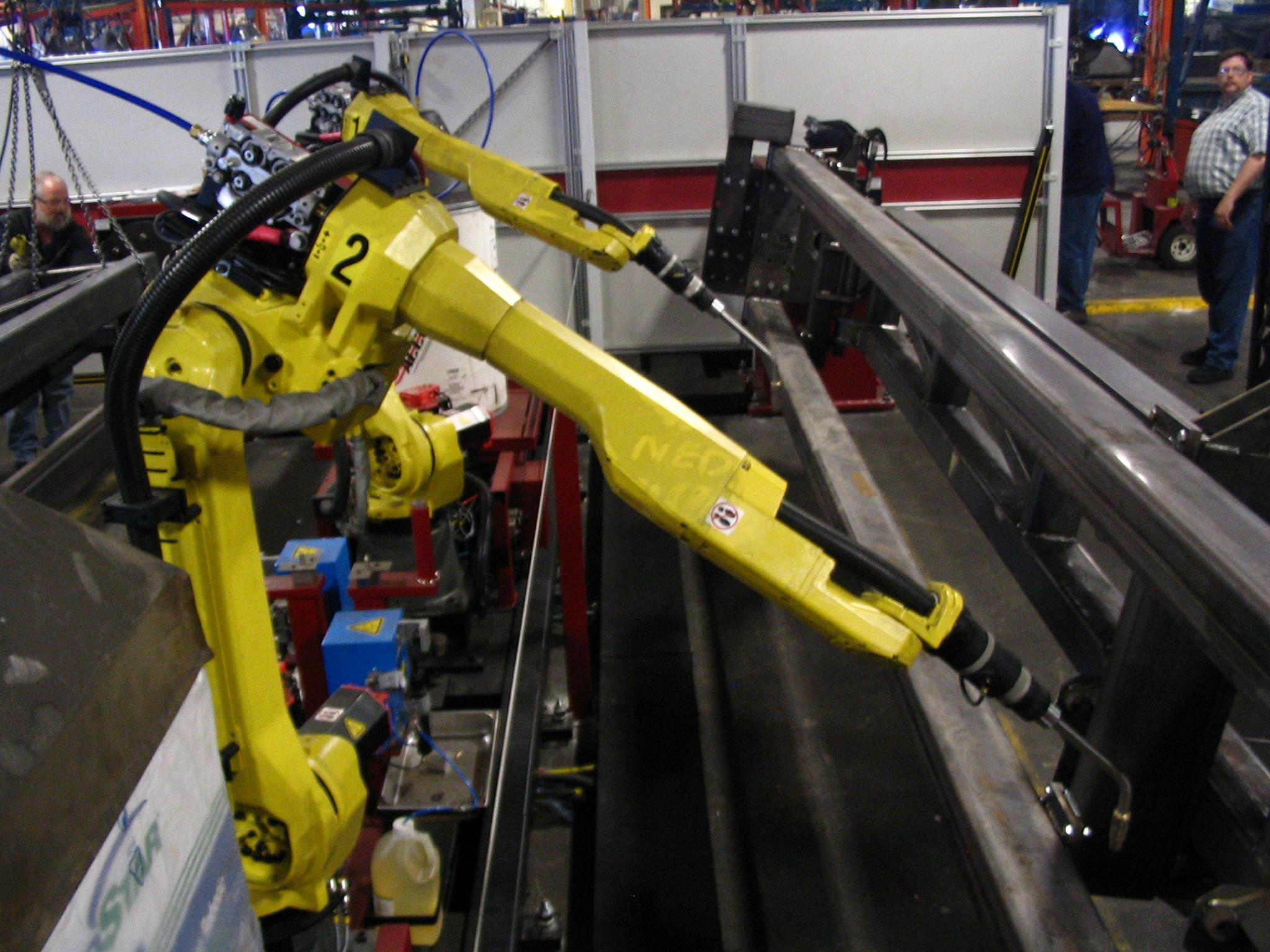 What are robots names?
Nanobot are robots that are super small
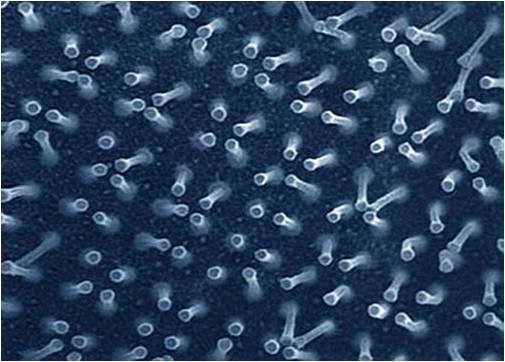 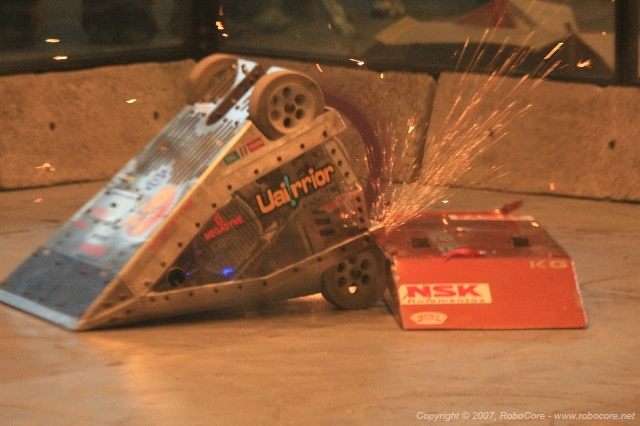 Yes
Do Robots get exercise?
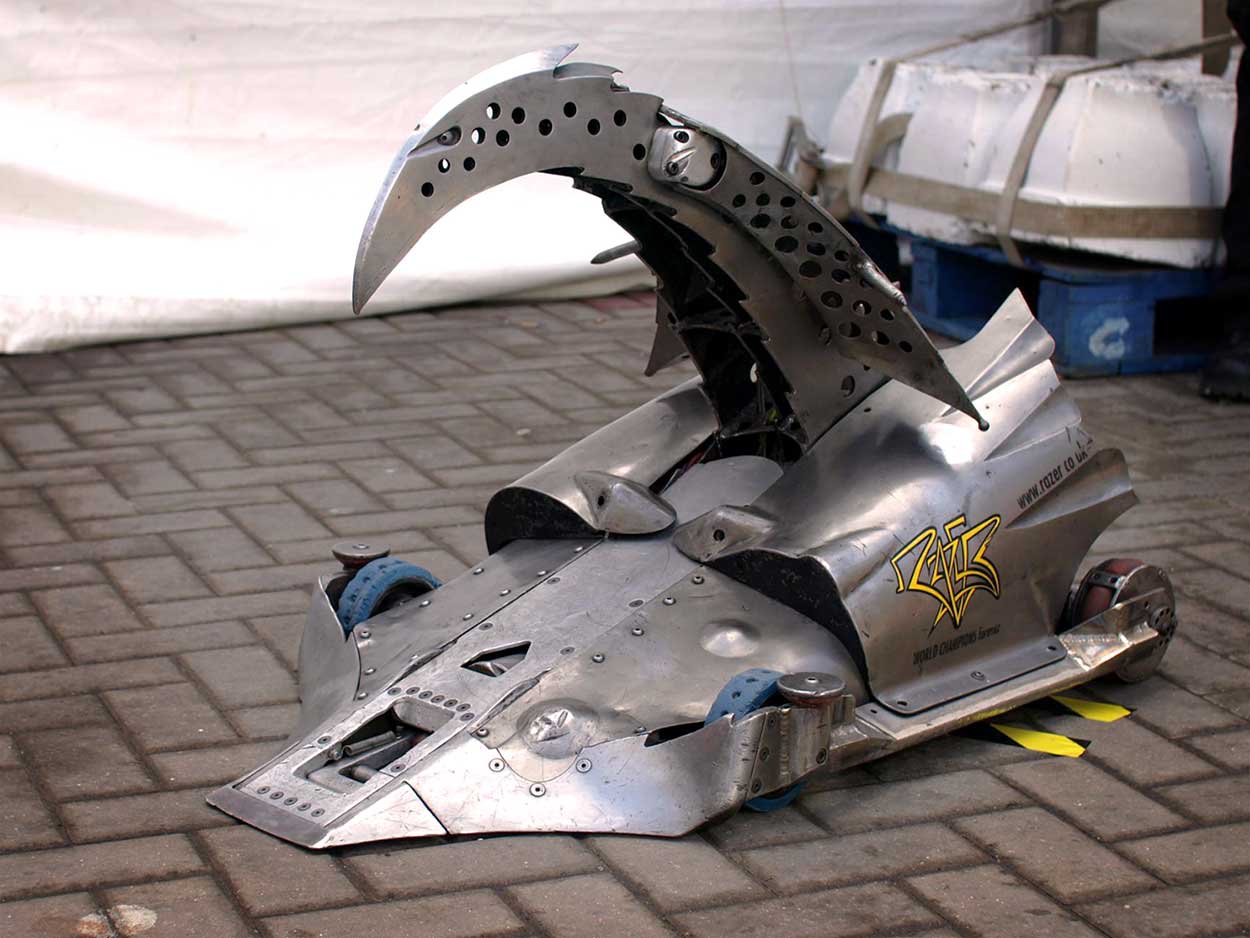 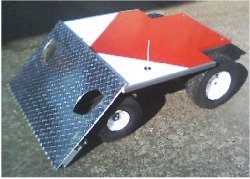 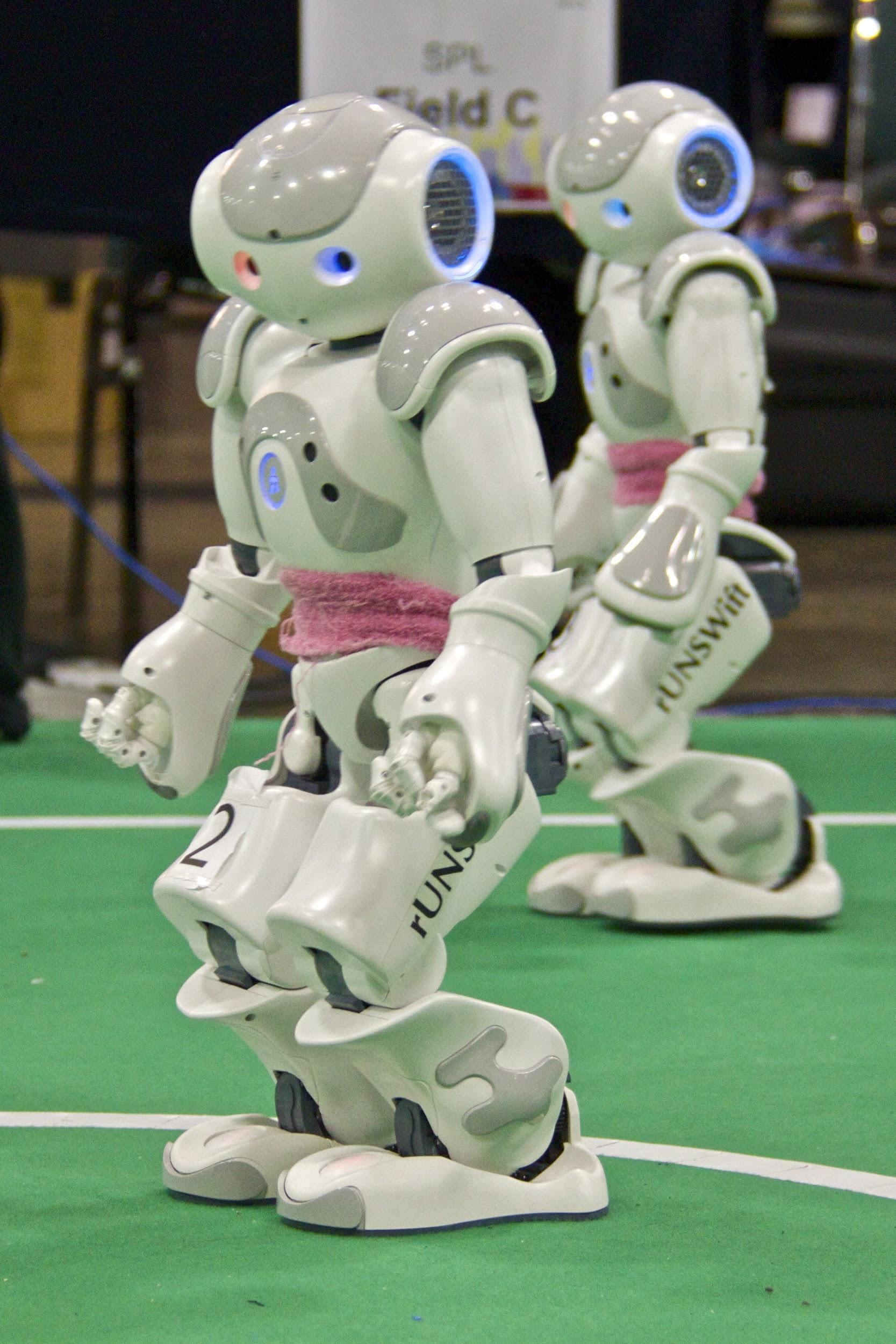 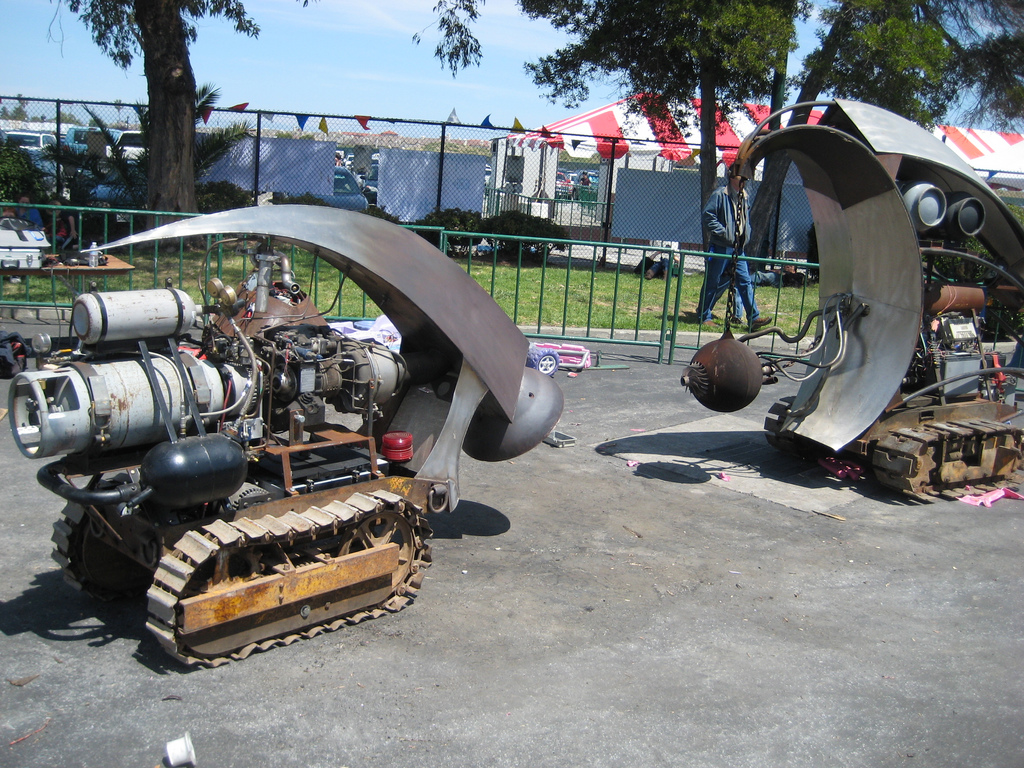 Do jobs - carrying things
Box in a ring- battle-bots
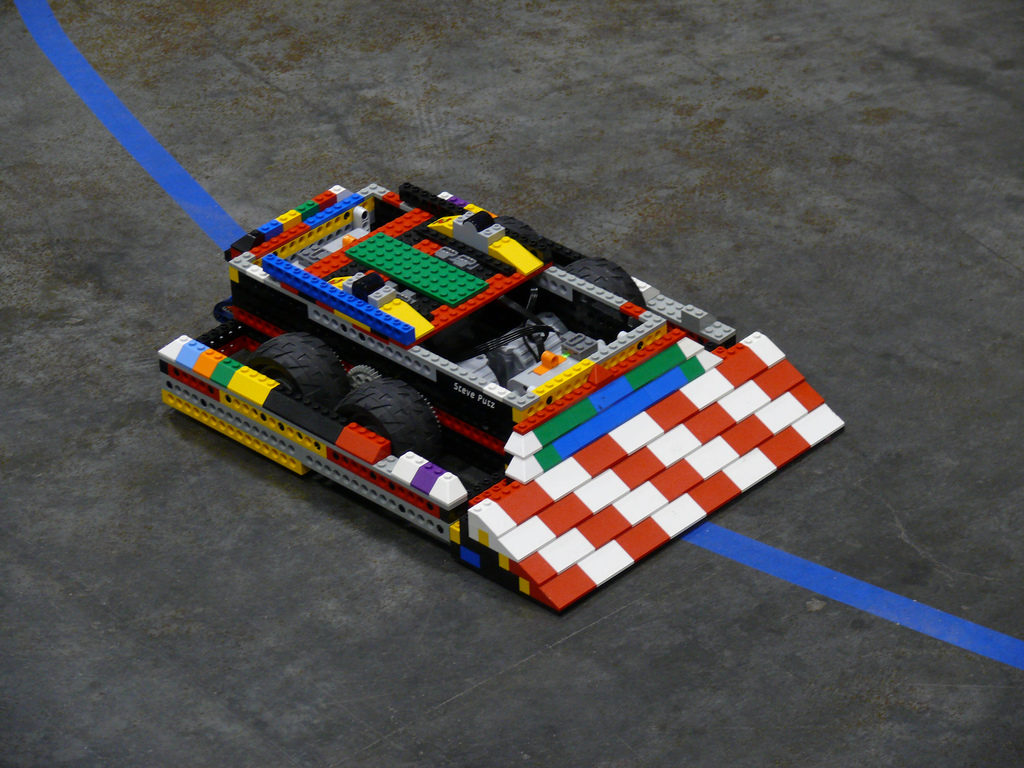 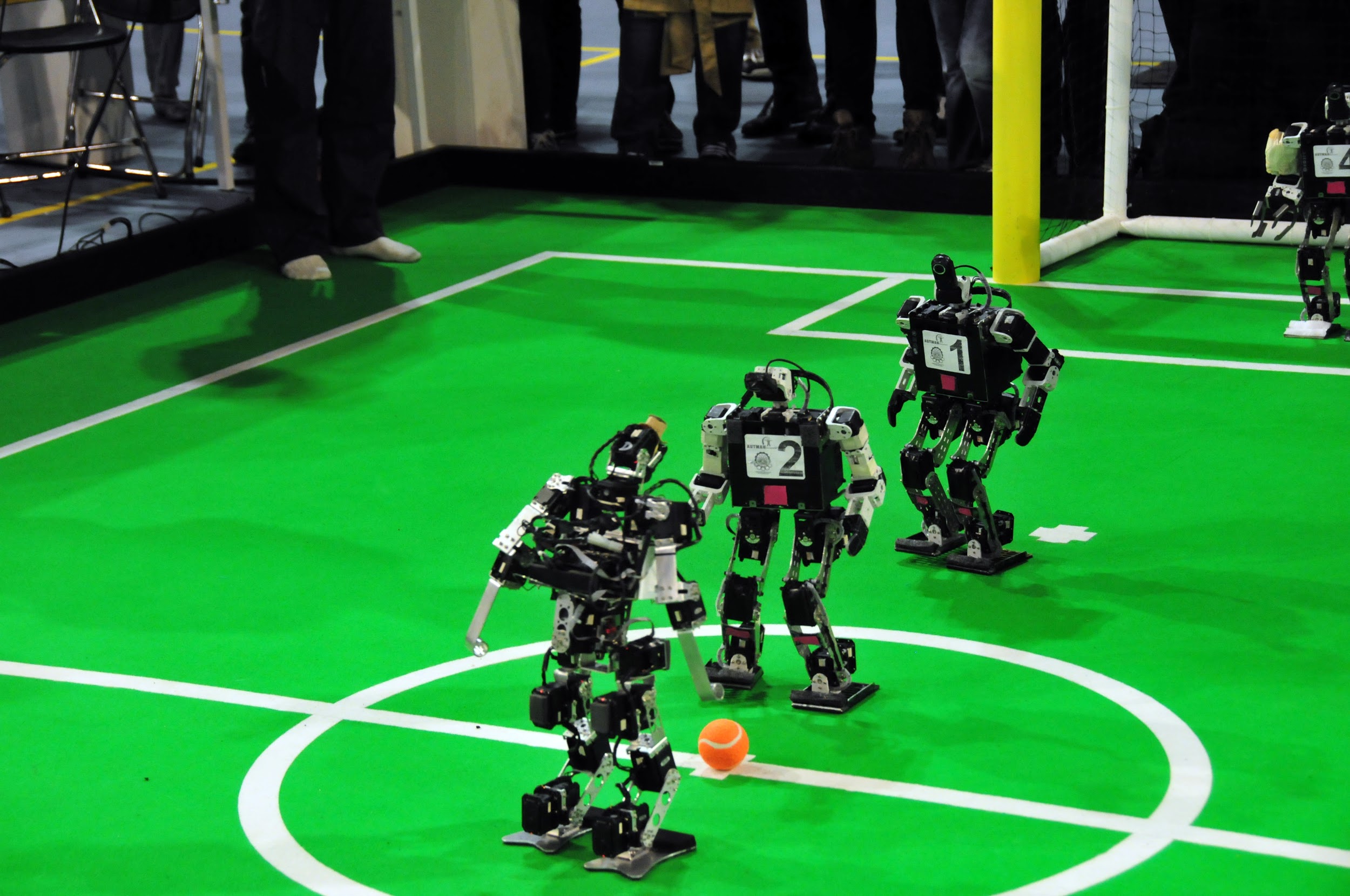 Robots do different exercises as humans because we need to get fit and they don’t
Robocup 
The robocup is soccer but robots do it. The robots get controlled by a human. At the beginning of the game there is a ball the robots try to get the most points before the timer goes off. There are two goals and two goalie for each team.
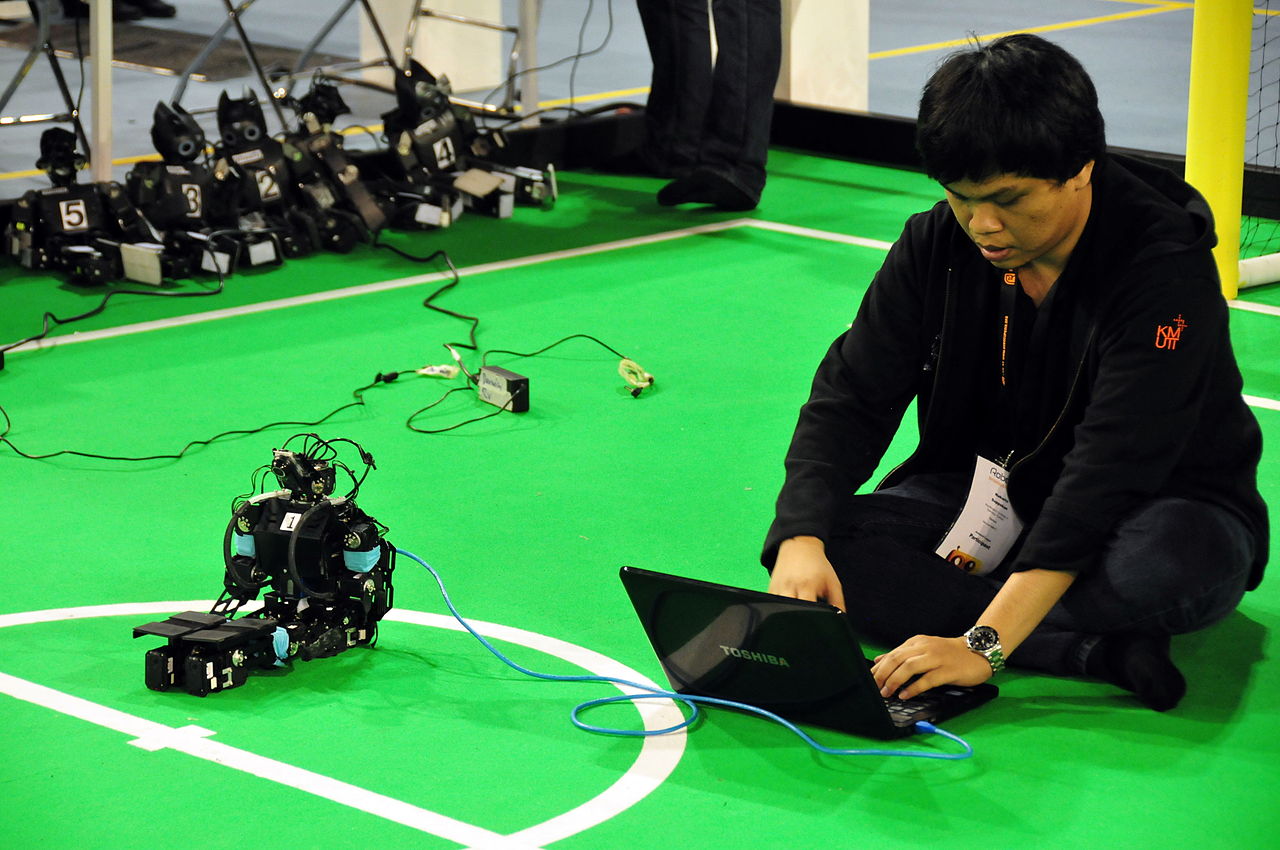 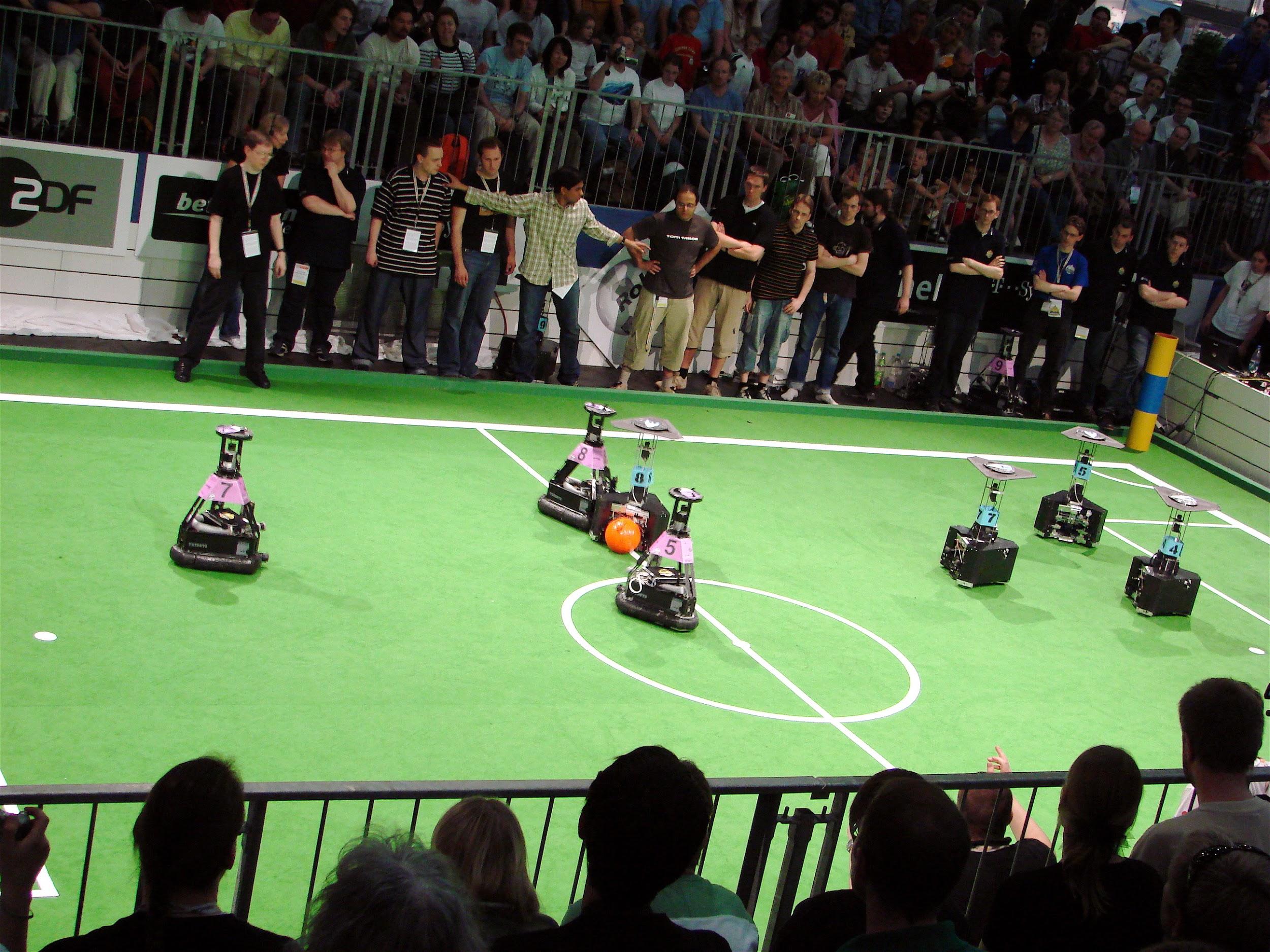 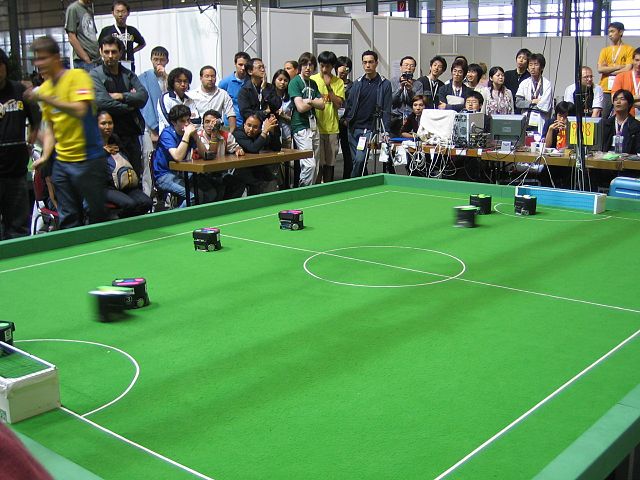 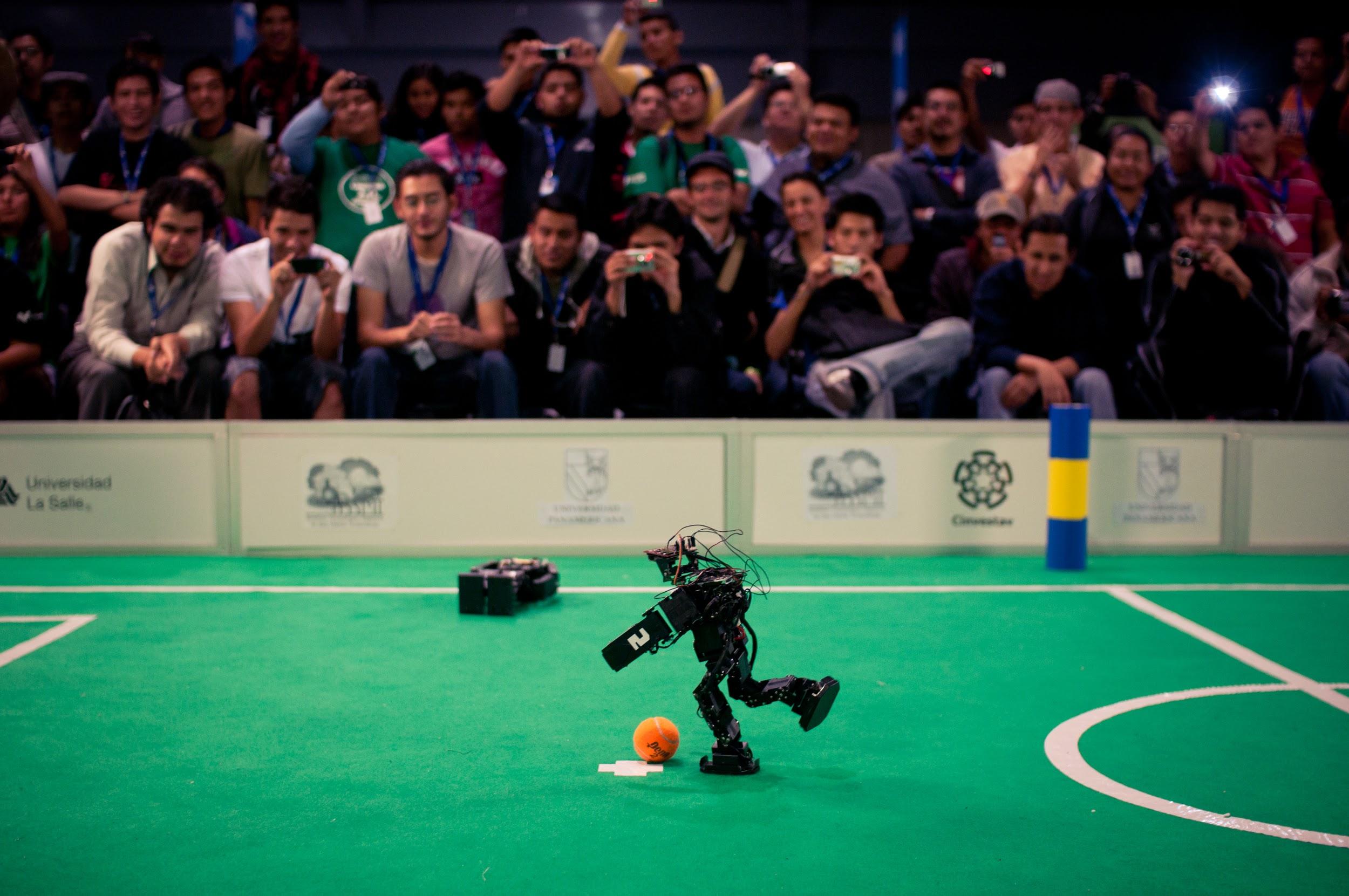 What are robots used for?
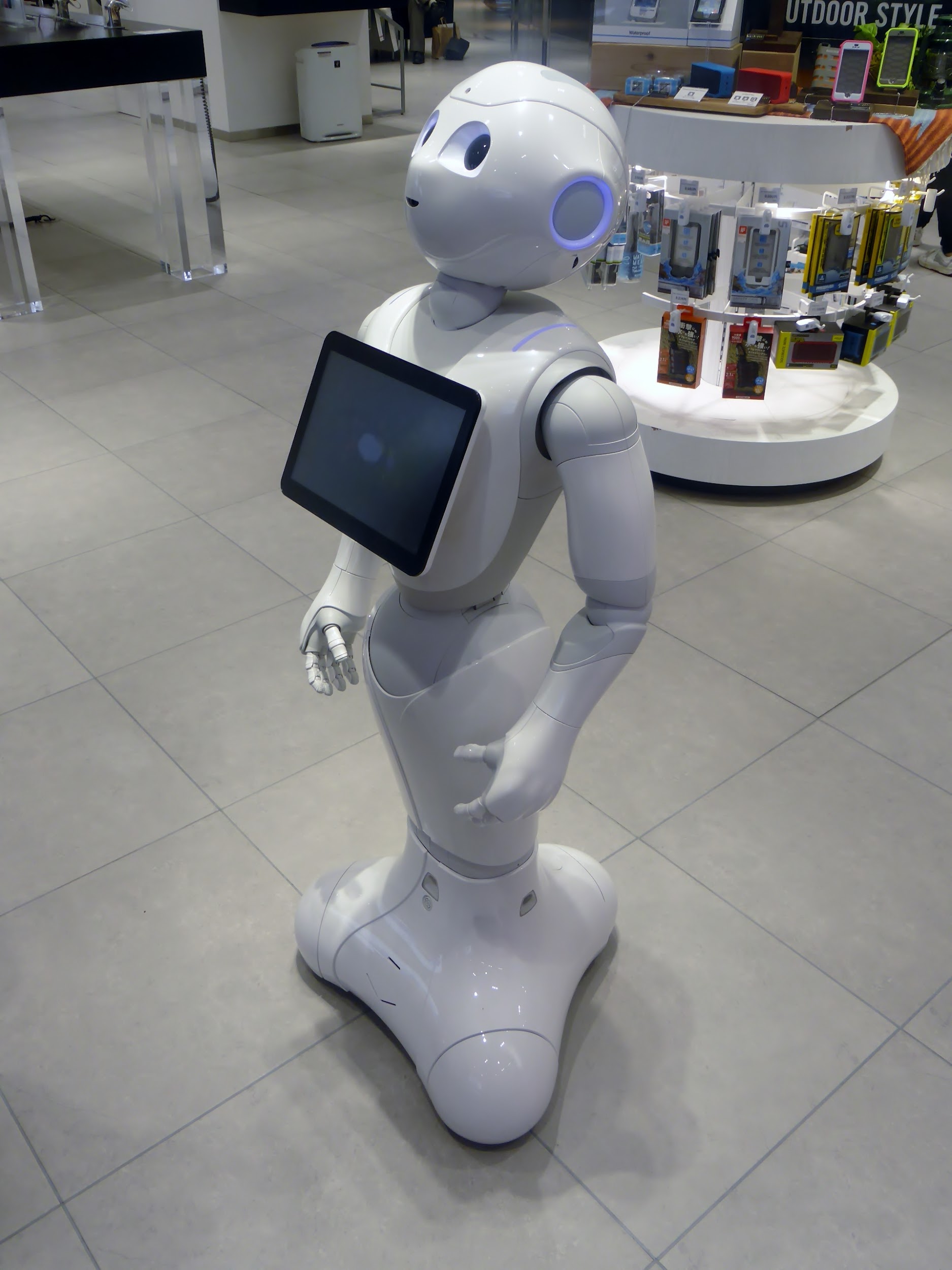 Food: Waiters, cooks, entertainment while you eat
Military: saving lives, sniffing out bombs or chemical poisons, keep watch over areas, missions without a person, hit enemies in  exact  spot, travel  through dangerous places,  detect dangerous places, break unexploded bombs, break windows
Household: pool cleaners, vacuum cleaners, lawn mowers, cleaning windows
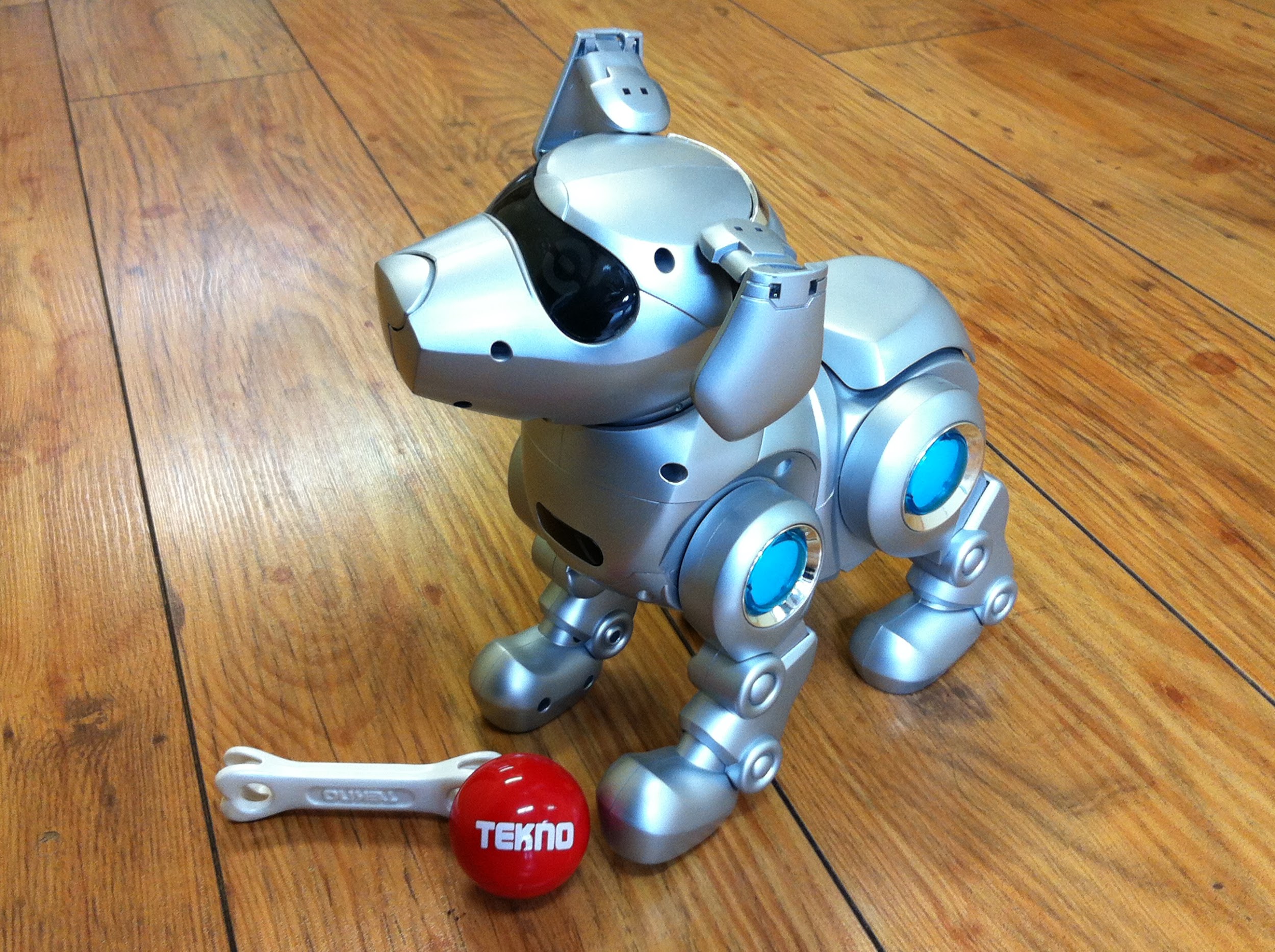 What are robots used for??
Medical: nurse bots, take care of old people, reach body parts, artificial limbs, perform surgery 
Industry: welding, spray painting, transporting items, handling red hot metal, drilling tiny holes, spray fields, help carry things too heavy for people, work in places that people can’t work in      
Entertainment: fast moving ball games, juggling balls, battlebots pets,   underwater cameras, toys
Where do you find robots??
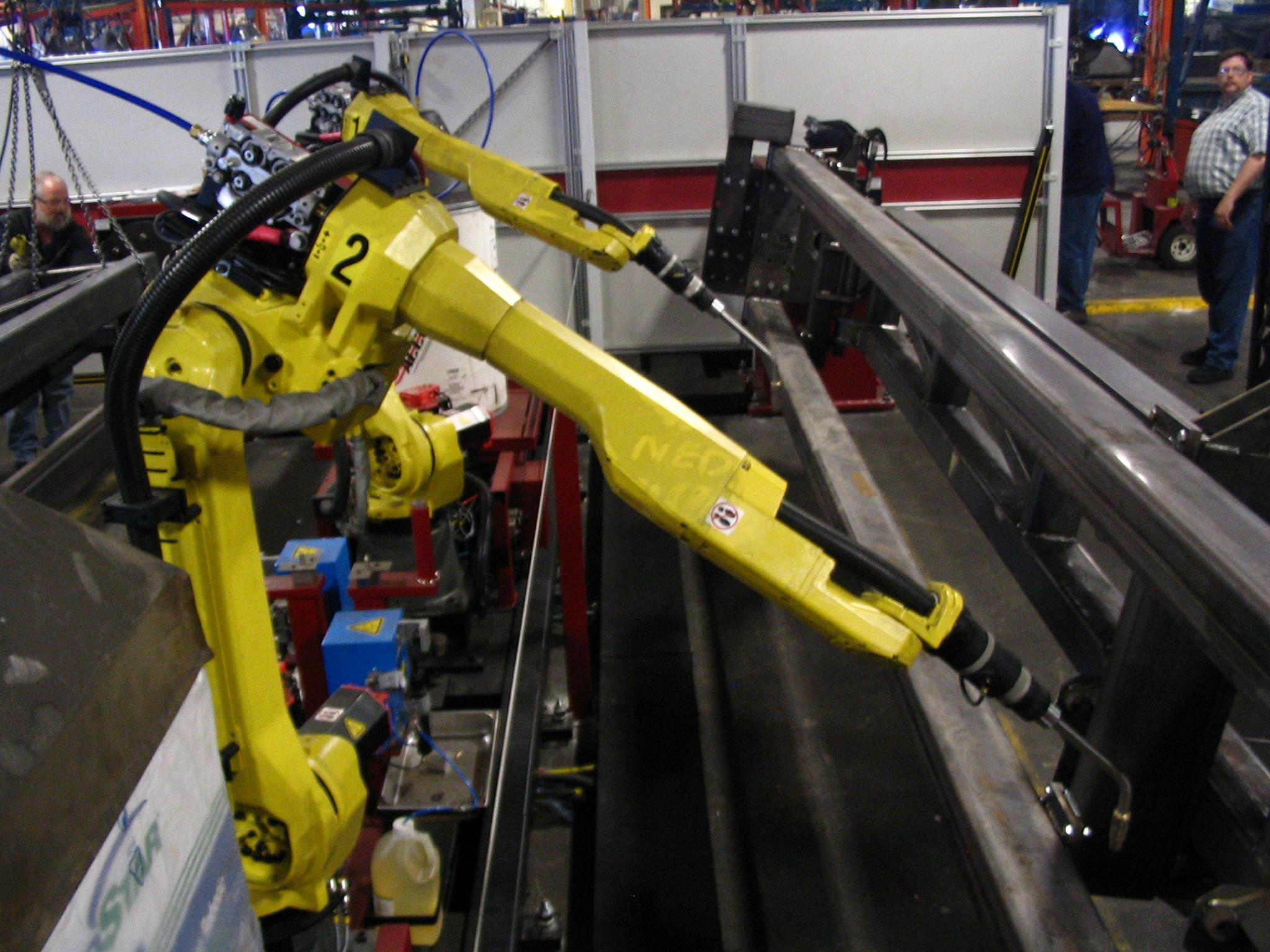 Manufacturing 
Houses
Stores 
Movies
Hope Valley School has robots!
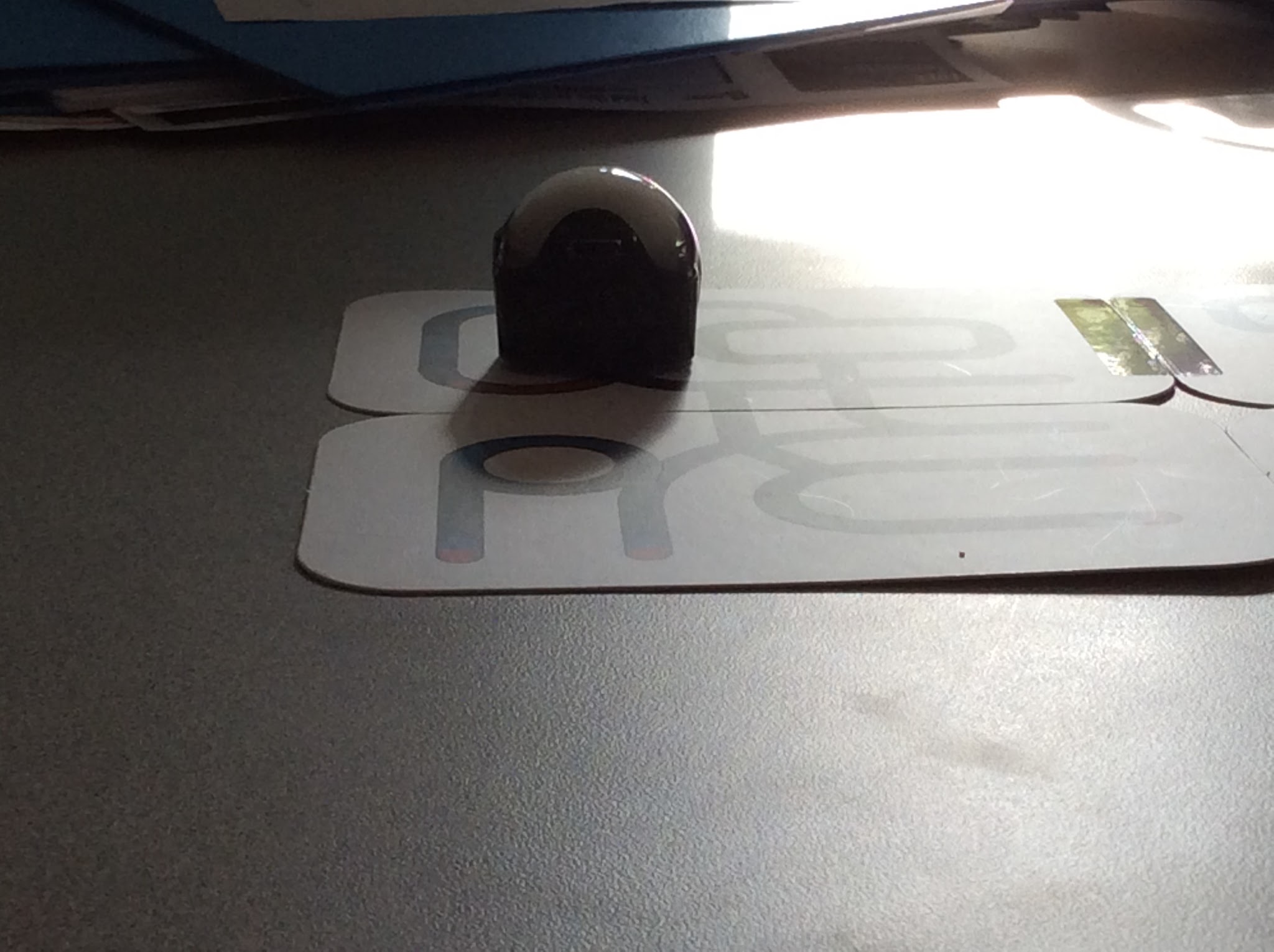 Ozobots!
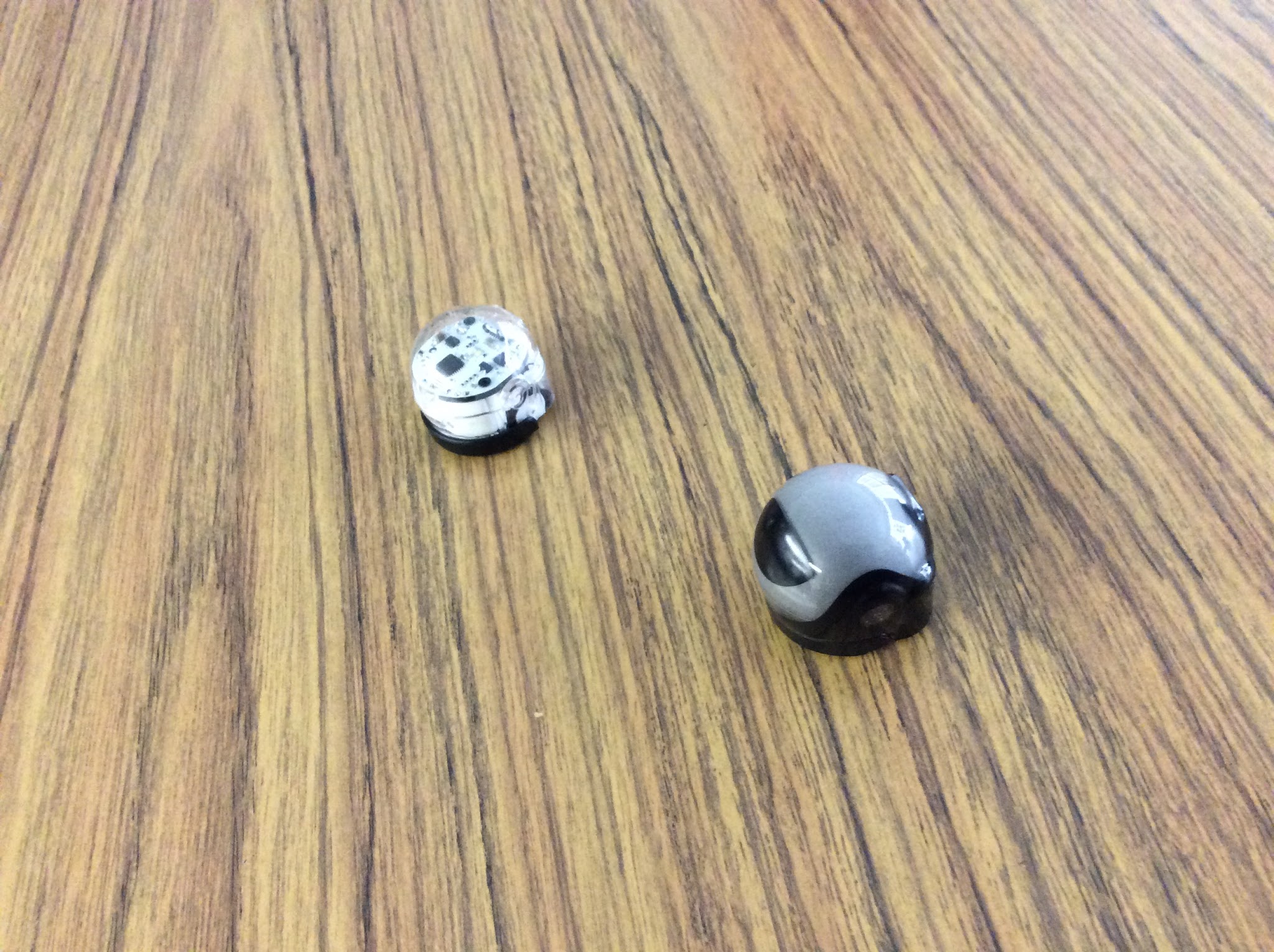 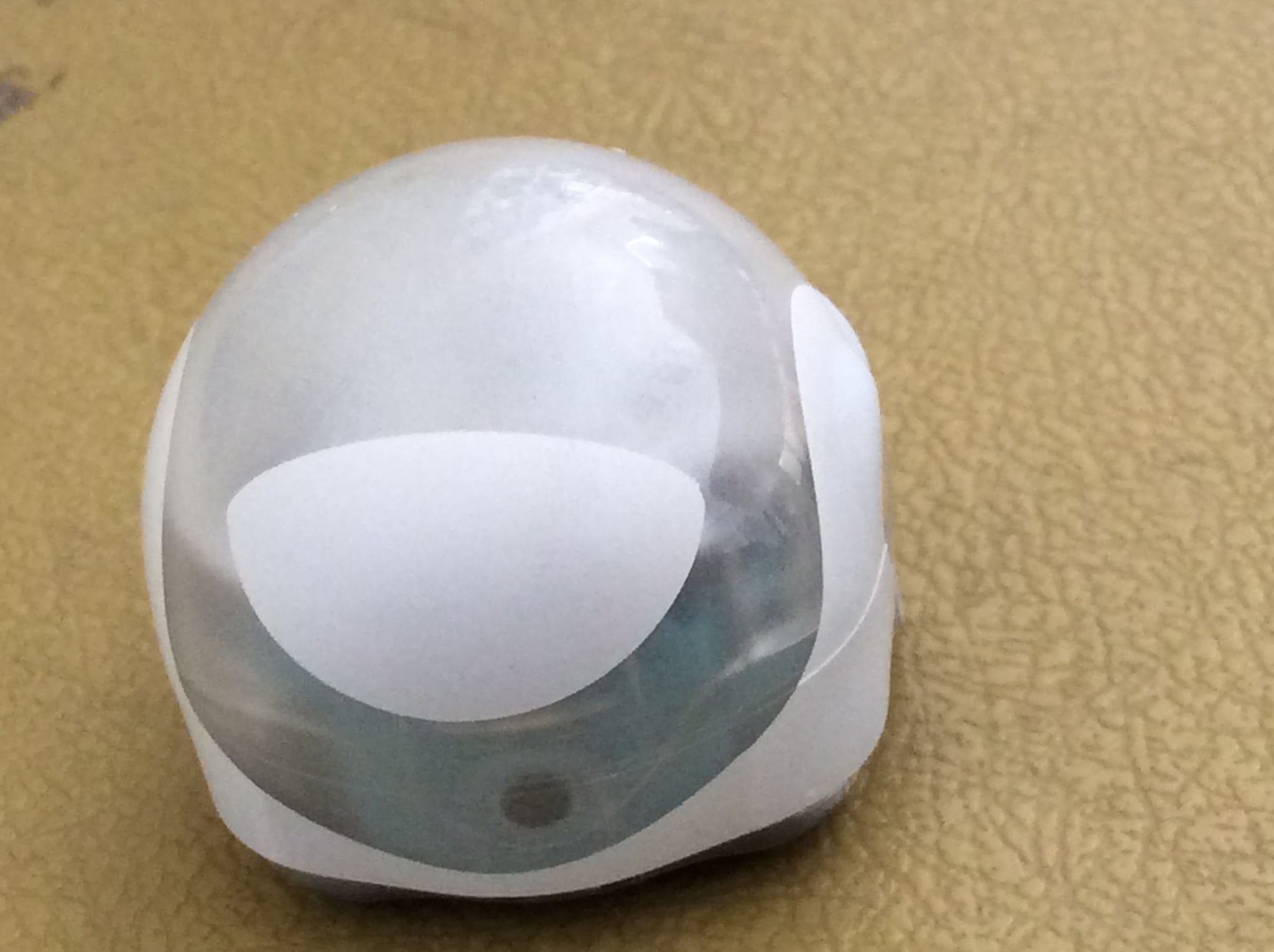 Ozobot with skin (right) ozobot without skin (left)
Cool Blue Ozobots with OzoSkin
Black Ozobot with black OzoSkin on playground
Instructions for kids
Teacher’s guide to Ozobot
Sources:

Brasch, Nicolas. Robots And Artificial Intelligence, 2009. 
Domaine, Helena. Robotics, 2016.
Faust, Daniel. Building Robots Robotic Engineers, 2016.
Gifford, Clive. Robots, 2005.
Ozobots. 2016. Ozobot & Evollve, Inc. <http://ozobot.com/play>. 
Peppas, Lynn. Robotics, 2015.
Robotics: Facts. 2016. Idaho Public Television. <http://idahoptv.org/sciencetrek/topics/robots/facts.cfm>. 
The History Of Robotics. Jul 8 2016. Science Kids. <http://www.sciencekids.co.nz/sciencefacts/technology/historyofrobotics.html>.
Images used
https://en.wikipedia.org/wiki/Robotic_sensors
https://commons.wikimedia.org/wiki/File:QSH_%E2%80%93_Giant_Lilliput_Robot_%E2%80%93_Box_Inside.jpg
https://commons.wikimedia.org/wiki/File:RoboCore_Robot_Combat.jpg
https://commons.wikimedia.org/wiki/File:Karel_%C4%8Capek.jpg
https://commons.wikimedia.org/wiki/File:Grand_Central_Terminal_Clock.jpg
http://idahoptv.org/sciencetrek/topics/robots/facts.cfm.
http://idahoptv.org/sciencetrek/topics/robots/facts.cfm.
https://en.wikipedia.org/wiki/Pepper_(robot)
https://commons.wikimedia.org/wiki/File:Tekno_the_Robotic_Puppy.jpg    
https://commons.wikimedia.org/wiki/File:RoboCore_Robot_Combat.jpg
https://en.wikipedia.org/wiki/Industrial_robothttps://commons.wikimedia.org/wiki/File:US_Navy_090226-N-7090S-272_Warren_Tibbs,_a_robot_operator_at_the_Navy_Explosive_Ordnance_Disposal_(EOD)_Technical_Division,_Indian_Head,_Md.,_uses_a_PlayStation_controller_to_demonstrate_the_maneuverability_of_the_Pac-Bot.jpg
https://docs.google.com/presentation/d/1NOfI1YkHUmoWxk-FMX5TNJ1WAIMPZRlZoWMfH-_9D5s/edit#slide=id.g1a7cae2e8d_1_0
https://simple.wikipedia.org/wiki/Microprocessor
https://commons.wikimedia.org/wiki/File:Schnittbild_drehnatrieb_01.jpg
https://upload.wikimedia.org/wikipedia/commons/7/70/Adafruit_BMP085_pressure_sensor_module.jpg
https://pixabay.com/en/pop-x2-microcontroller-arduino-inex-1699988/
https://www.flickr.com/photos/intelfreepress/7791649188
https://commons.wikimedia.org/wiki/File:Sonar_Principle-cs.svg
https://en.wikipedia.org/wiki/RoboCup
https://www.flickr.com/photos/nakeddekan/3586249328
Images used

https://commons.wikimedia.org/wiki/File:Razer_side-on_view.jpg
https://www.flickr.com/photos/billward/3393261047
https://en.wikipedia.org/wiki/Robotica
https://commons.wikimedia.org/wiki/File:13-06-28-robocup-eindhoven-005.jpg
https://commons.wikimedia.org/wiki/File:13-06-28-robocup-eindhoven-102.jpg
https://commons.wikimedia.org/wiki/File:Small_size_robocup.jpg
https://commons.wikimedia.org/wiki/File:Robocup_Robots_Futbolistas_(4892794535).jpg
https://commons.wikimedia.org/wiki/File:MSL_robocup_2006.jpg
https://en.wikipedia.org/wiki/Robot
https://en.wikipedia.org/wiki/Synthetic_setae